С праздником! С днем знаний, дорогие первоклассники!!!
Игра «Собери портфель»
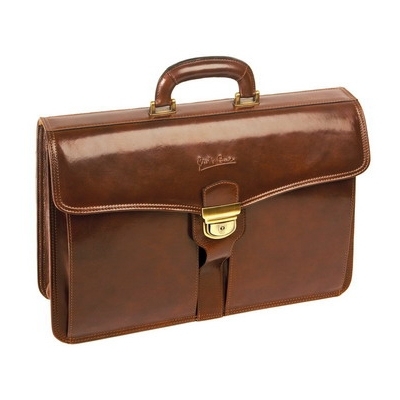 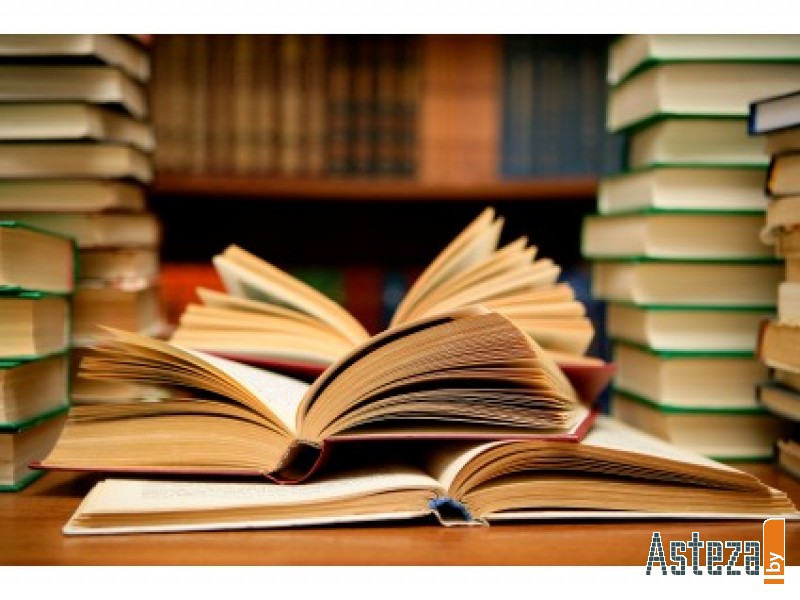 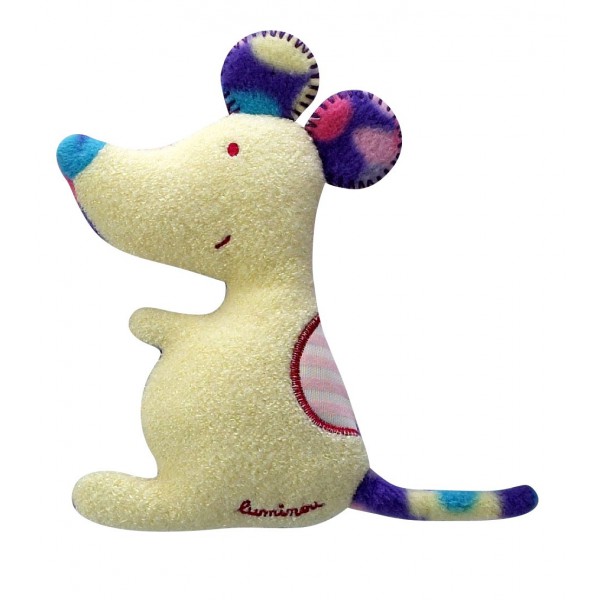 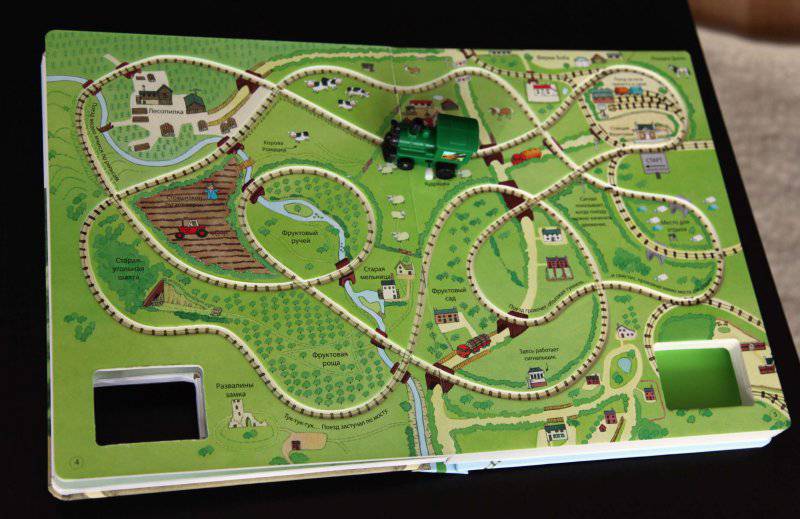 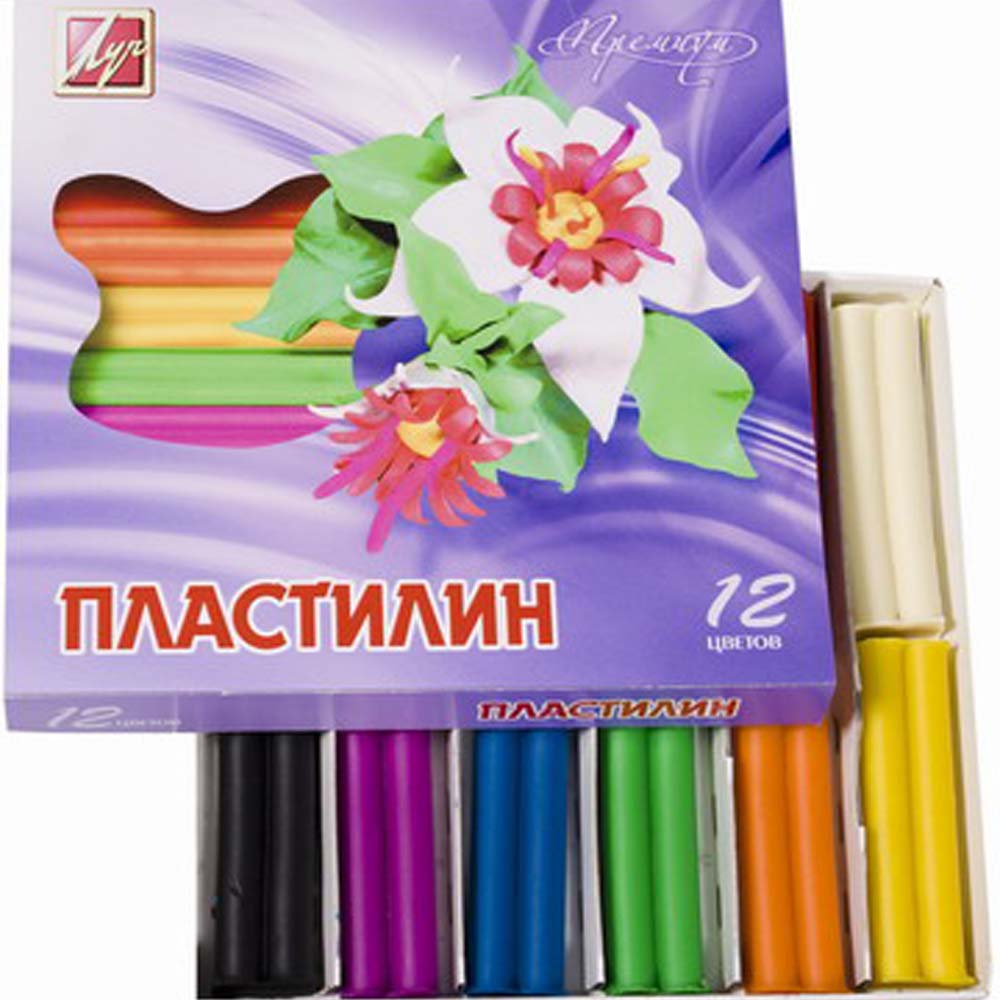 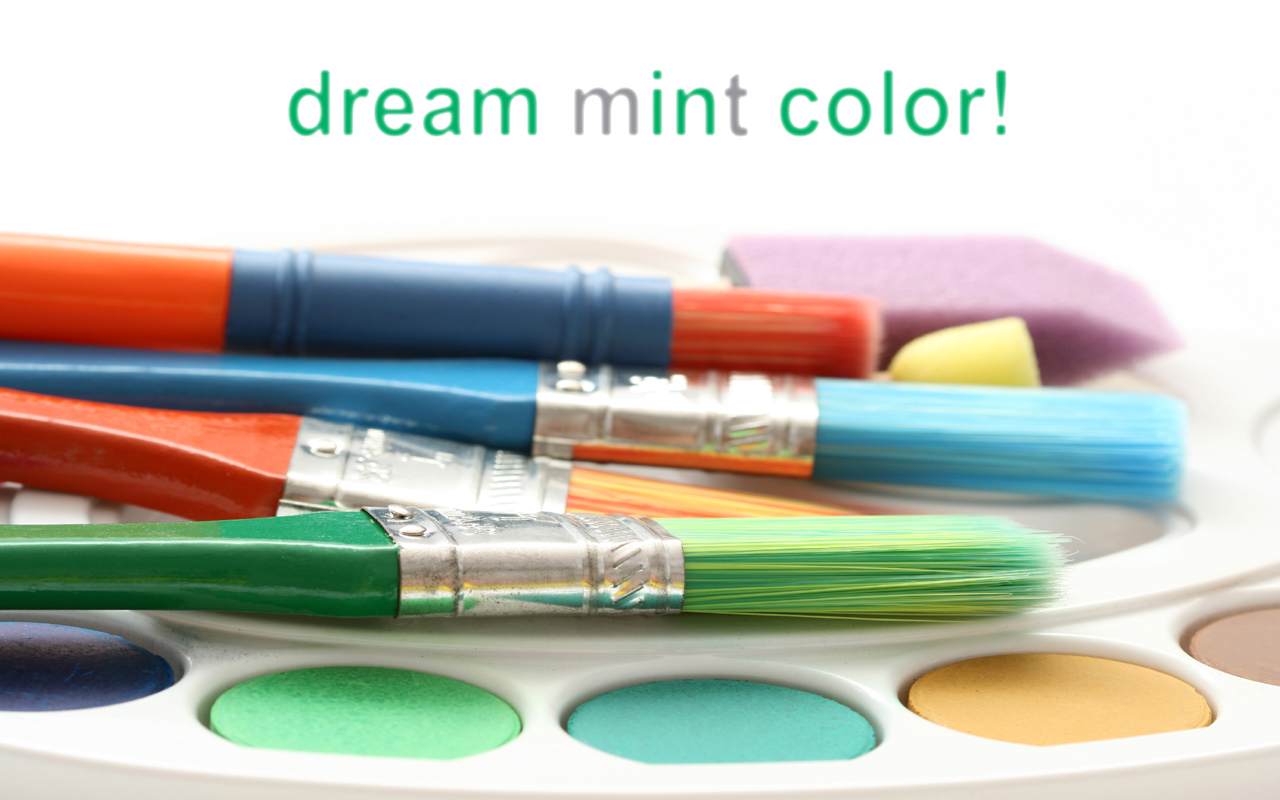 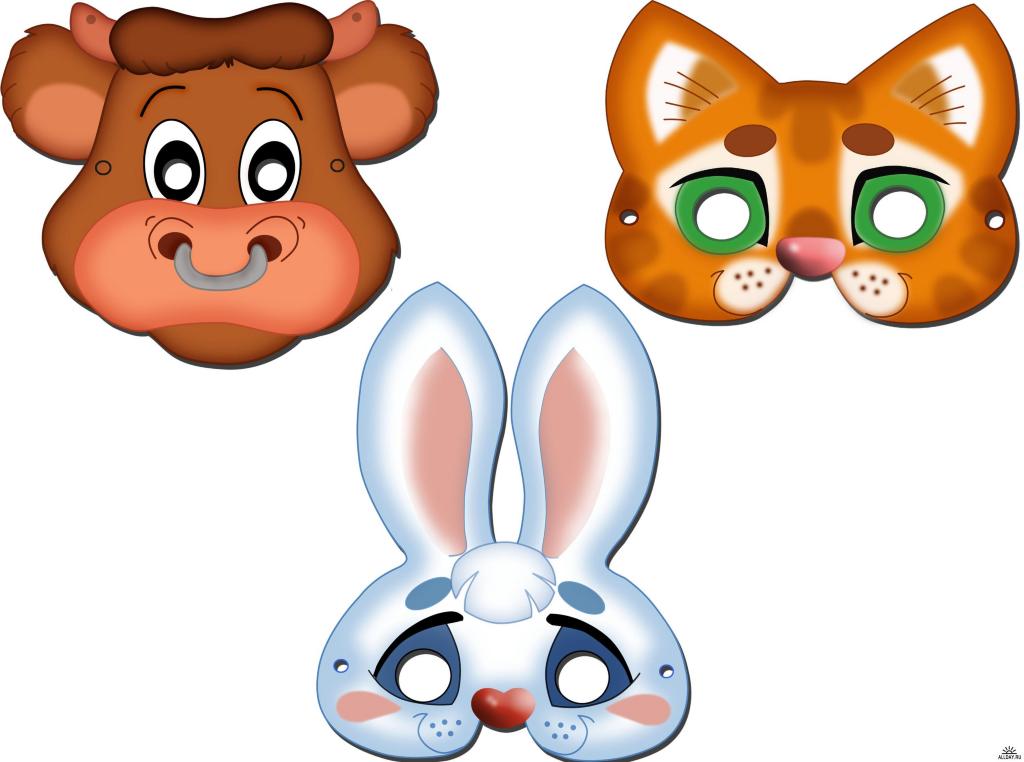 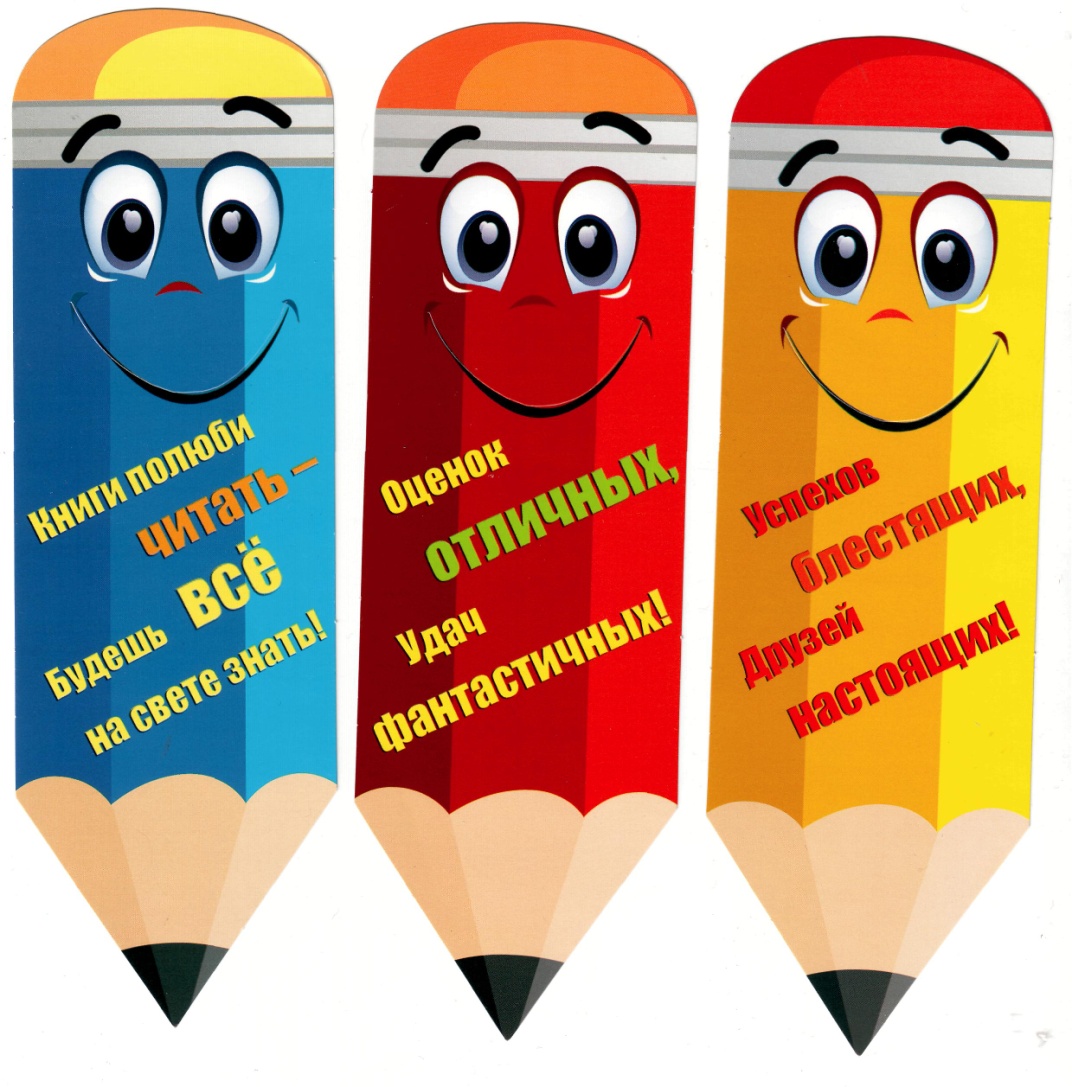 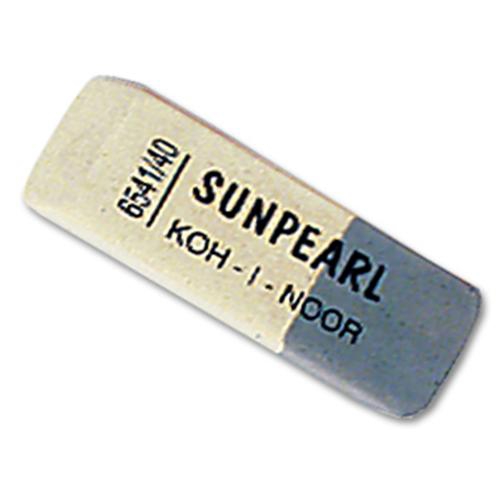 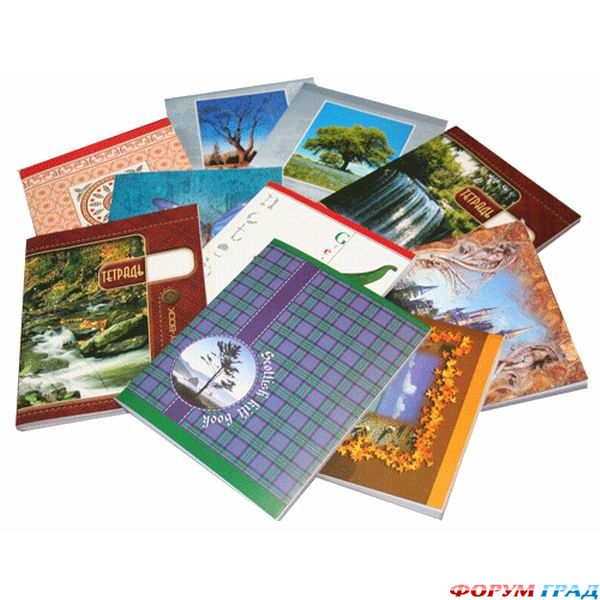 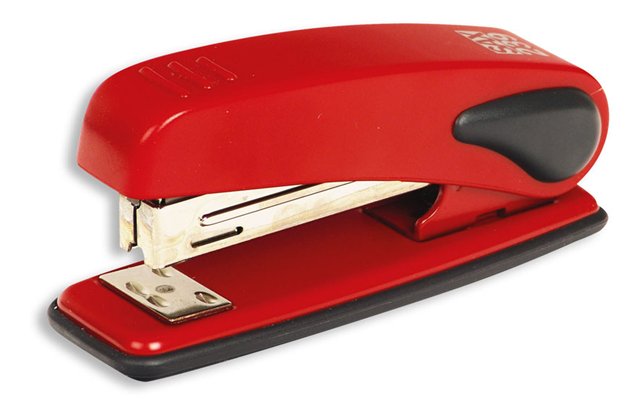 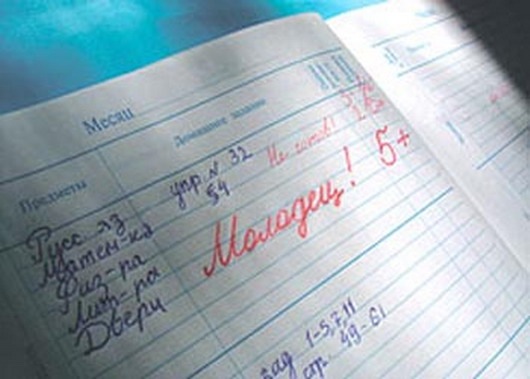 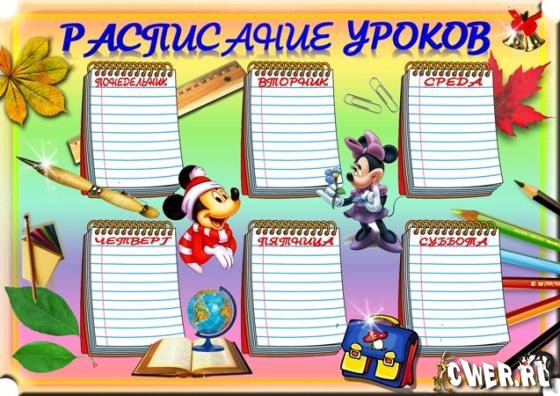 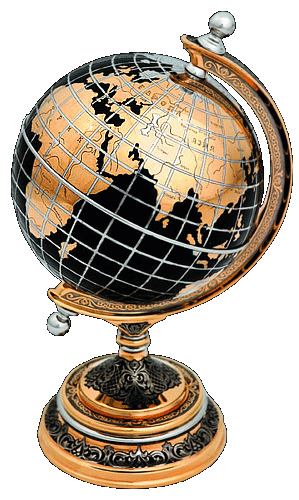 Страна Знаний
Алина
Аня
Дима
Валерия
Анастасия
Ростислав
Виолетта
Арина
Вадим
катя
Света
Маша
Максим
Лада
саша
Алиса
Ваня
Оля
Ксения
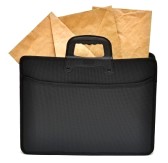 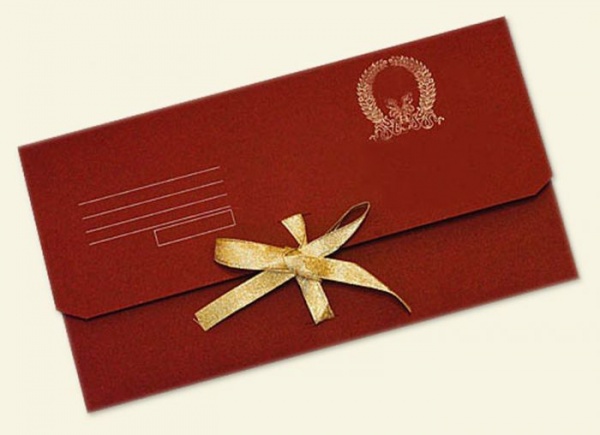 Конверт №1
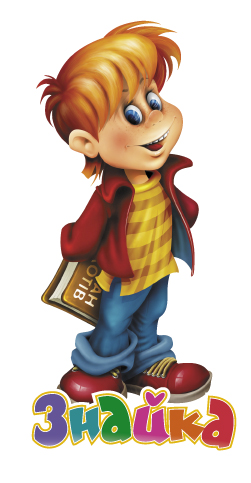 мама папа бабушка дедушка сестра брат я 
=
семья
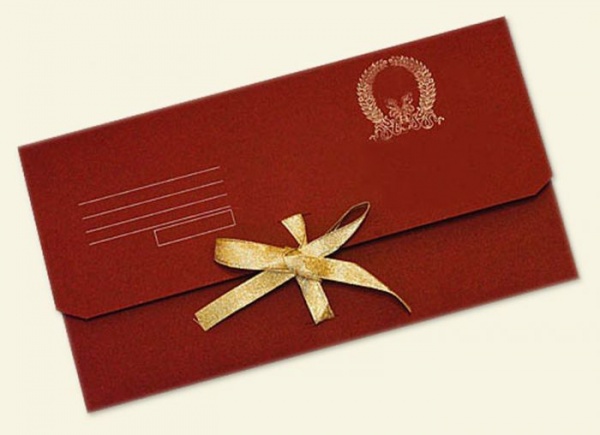 Конверт №2
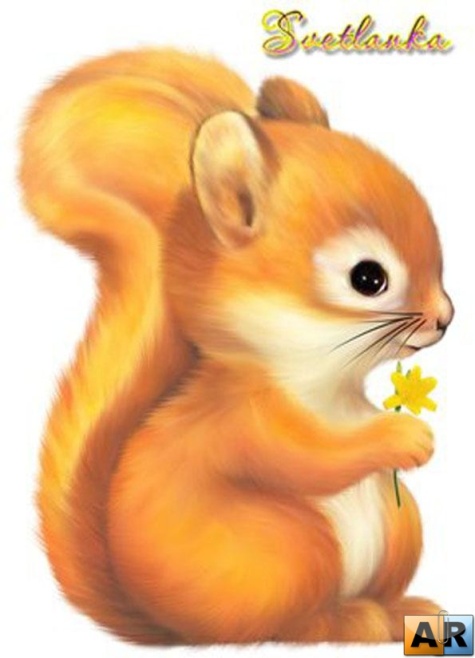 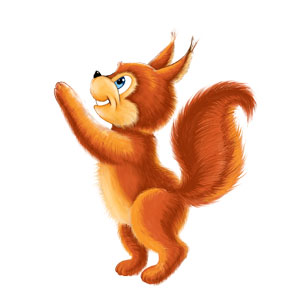 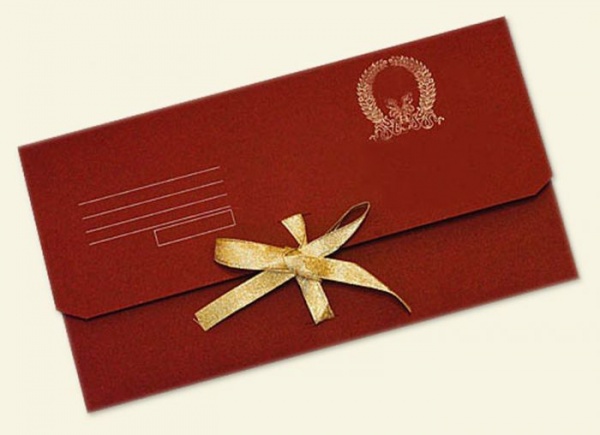 Конверт №3
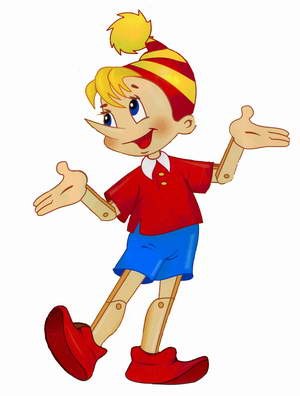 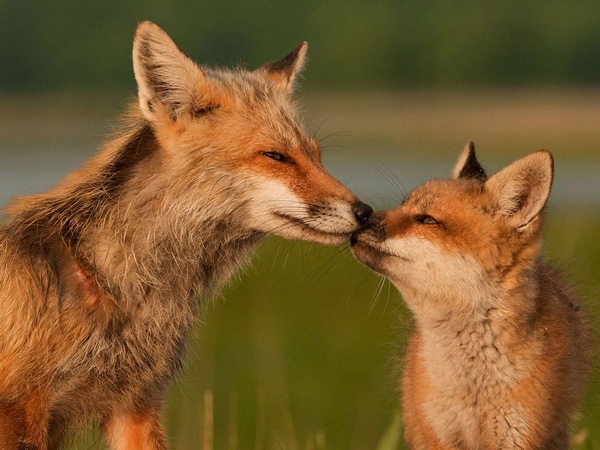 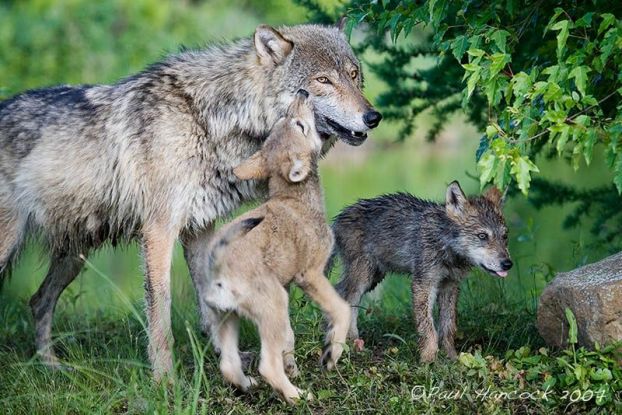 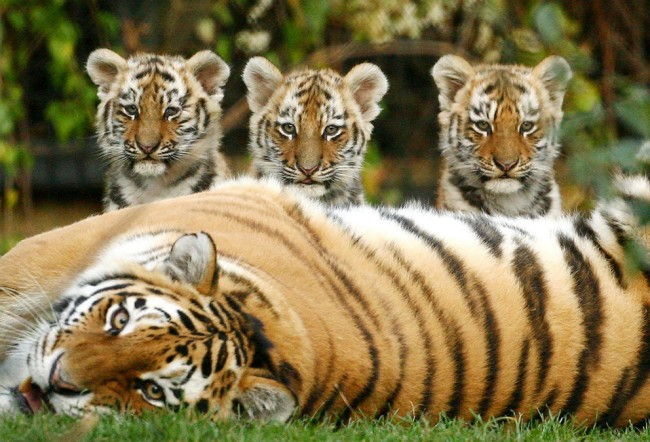 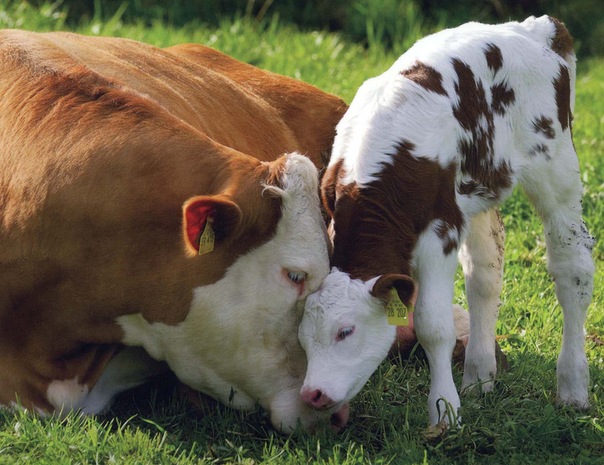 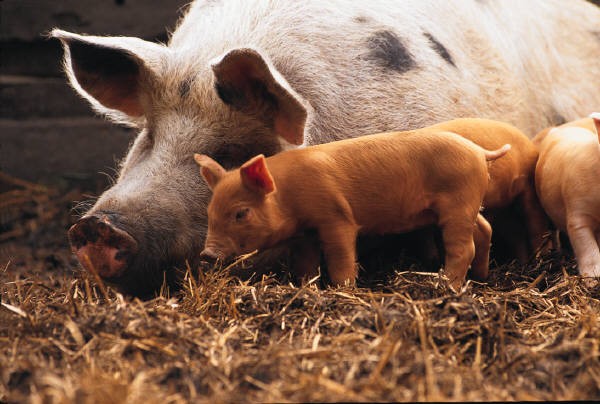 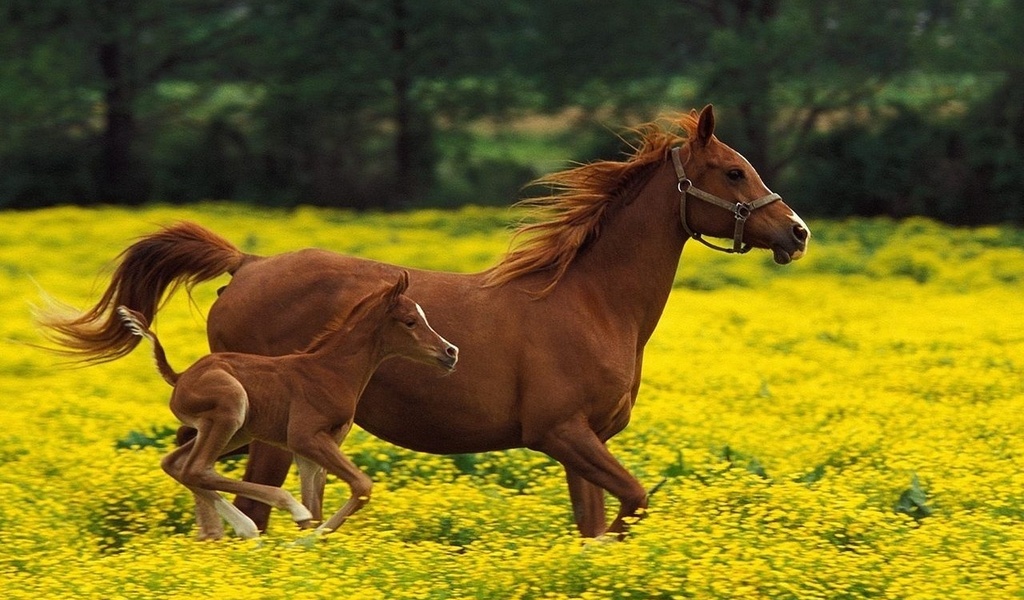 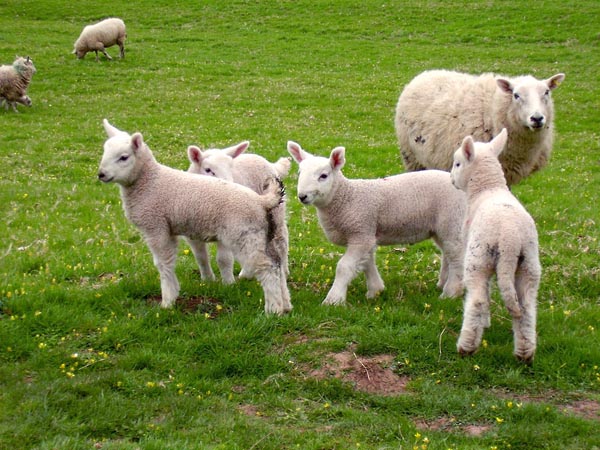 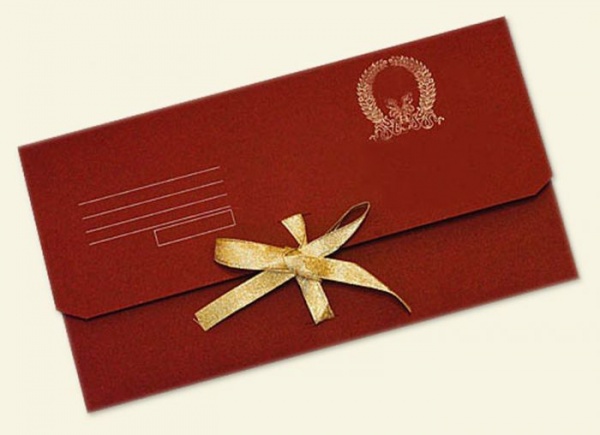 Конверт № 4
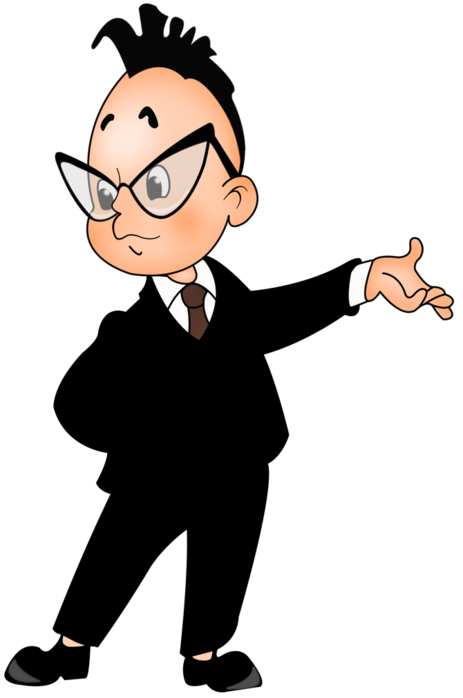 Клянусь!
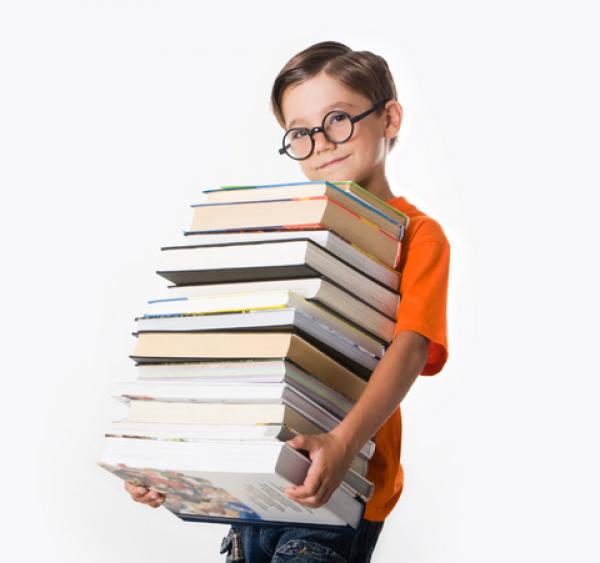 Удачи, первоклассники!
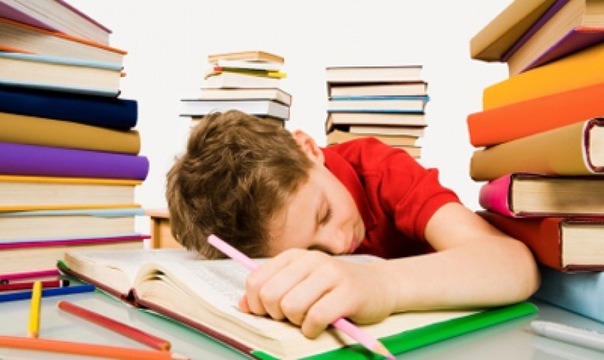